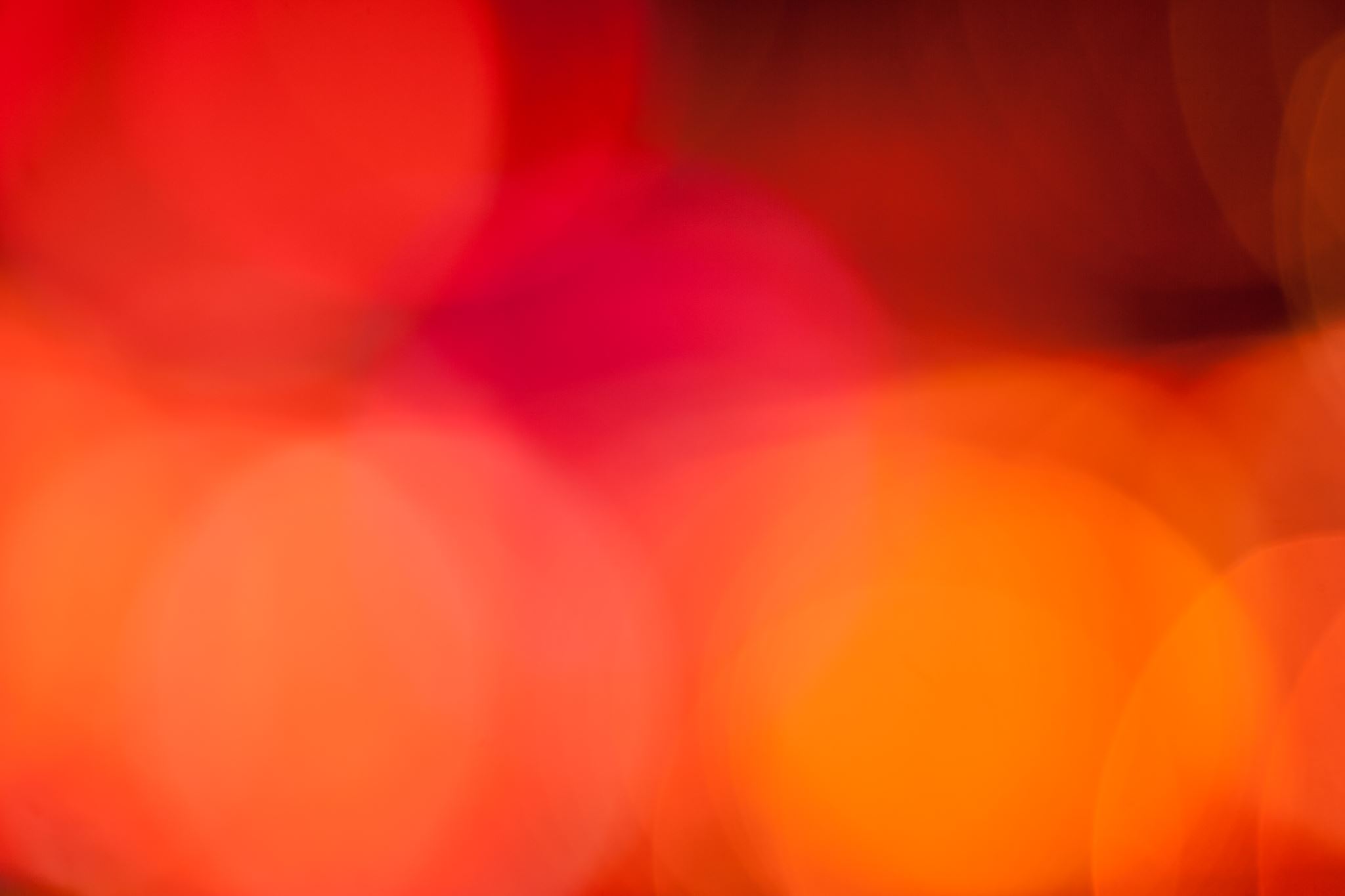 Equipe de Base Warmis-Convergência das Culturas
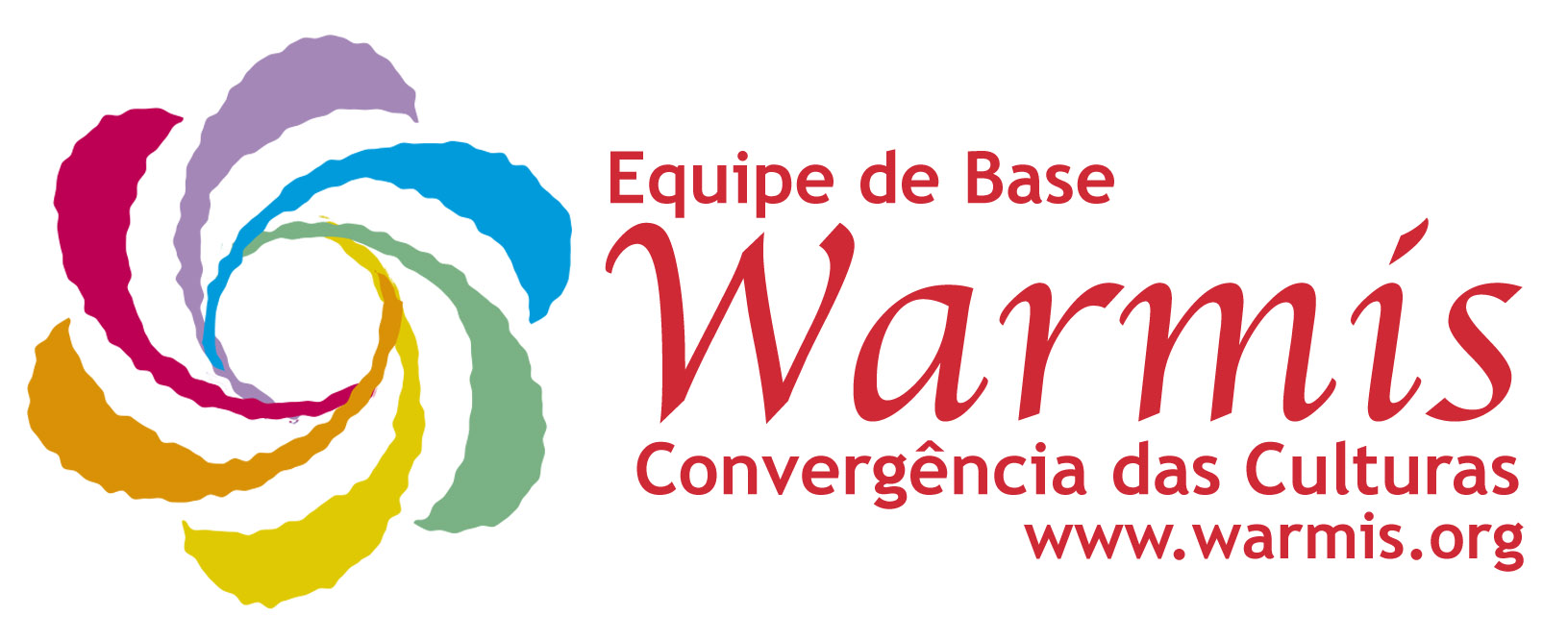 Movimento Humanista
Quem somos?
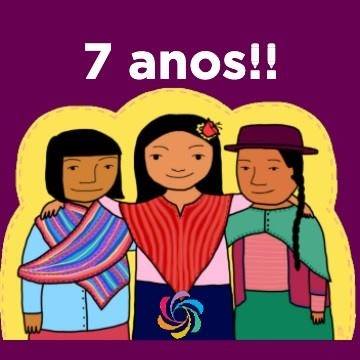 Divulgação
Blog
Redes Sociais
Coletivo
Retiros – Parque Caucaia
Reuniões virtuais:
Atividades
Oficinas com mulheres imigrantes
Oficinas
Campanhas
Não a violência no Parto
Ciclo de lives em Setembro
Campanha Cestas Básicas
Cestas, fraldas, Kit criatividade
Alcance
Atividades - Migração e Racismo
Mulheres negras
Mulheres indígenas e marrones
Atividades e produção de conteúdo
Guia de acesso a saúde
Oficinas Interculturales
Atividades e produção de conteúdo
Programa de radio
Compartilhando saberes
Conteúdo em kreyole
Conteúdo  intercultural
Mapeamento
Ferramentas Não Violência
Campanha Regularização Já
Regional:Bolivia, Chile, Perú, Arg.
Brasil
Marcha 8M
Chamada
Ato
Lakitas- Diálogo através da cultura
Grupo:
Ocupando o espaço público
Atividades em rede
2° MM pela Paz
Coletivos
Materiais
Mulheres e Não Violência